4133502  ไมโครโปรเซสเซอร์และการอินเตอร์เฟส
บทที่ 5 สถาปัตยกรรมของไมโครโปรเซสเซอร์ 8086
ผู้สอน	อ.ปุริม ชฎารัตนฐิติ
E-mail: purim_it@hotmail.com
Intel 8086
ลักษณะทั่วไปของไมโครโปรเซสเซอร์ 8086
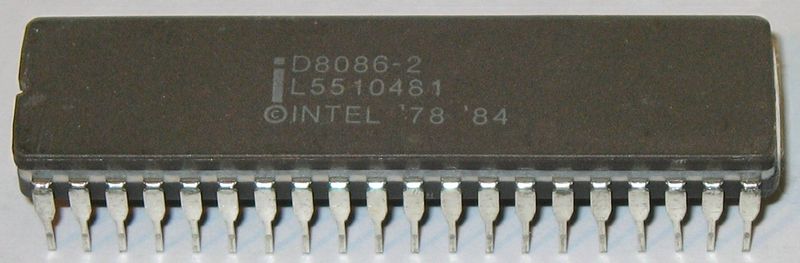 ระบบบัสของ 8086
ในปี คศ.1978 บริษัท Intel ได้ผลิต ไมโครโปรเซสเซอร์ 8086 มีแอดเดรสบัสขนาด 20 บิต สามารถอ้างแอรดเดรสได้ 1 เมกะไบต์   และมีบัสข้อมูลขนาด 16 บิต  การอ่านและเขียนข้อมูลทำได้ครั้งละ 2 ไบต์  มีหน่วยประมวลผลทางคณิตศาสตร์และตรรกศาสตร์ภายใน 8086 สามารถประมวลผลได้กับข้อมูลขนาด 16 บิต    รีจิสเตอร์ภายในไมโครโปรเซสเซอร์ 8086 มีขนาด 16 บิต  แต่เนื่องจากไมโครโปรเซสเซอร์ 8086 มีต้นทุนสูง และราคาแพง 
ในปีต่อมา  จึงได้ผลิตไมโครโปรเซสเซอร์ 8088 ขึ้น  โดยมีบัสข้อมูลขนาด 8 บิต ทำให้มีต้นทุนที่ต่ำลง  เป็นผลให้บริษัท IBM  สั่งซื้อเป็นจำนวนมาก  เพื่อนำไปผลิต PC ทำให้บริษัท Intel กลายเป็นผู้นำของอุตสาหกรรม Semiconductor
การจัดการหน่วยความจำของ 8086
ภายในหน่วยประมวลผล 8086  มีรีจิสเตอร์ขนาด 16 บิต  แต่มีแอดเดรสบัสขนาด 20 บิต   ด้วยสาเหตุดังกล่าวหน่วยประมวลผลจะไม่สามารถเก็บตำแหน่งข้อมูลภายในหน่วยความจำได้ภายในรีจิสเตอร์เพียงตัวเดียว  ดังนั้นการจัดเก็บตำแหน่งของข้อมูลภายในหน่วยความจำใน 8086 จึงต้องเก็บด้วยรีจิสเตอร์ 2 ตัว โดยมีวิธีการจัดเก็บแบบ เซกเมนต์ : ออฟเซต  (segment : offset)    แอดเดรสที่แท้จริง (physical address) ขนาด 20 บิต จะถูกจัดเก็บด้วยรีจิสเตอร์ขนาด 16 บิต 2 ตัว ค่าที่เก็บในรีจิสเตอร์ตัวแรกเรียกว่าเซกเมนต์ (segment)  ส่วนค่าที่เก็บในรีจิสเตอร์อีกตัวเรียกว่าออฟเซต (offset)
การจัดการหน่วยความจำของ 8086
การอ้างถึงตำแหน่งภายในหน่วยความจำแบบเซกเมนต์ : ออฟเซตนั้น อาจเปรียบได้เสมือนกับการที่เราแบ่งหน่วยความจำเป็นส่วนย่อย ๆ โดยส่วนย่อยนี้เราจะเรียกว่า เซกเมนต์   การที่เราจะอ้างถึงตำแหน่งใด ๆ เราจะอ้างถึงเซกเมนต์ที่ตำแหน่งข้อมูลนั้นอยู่ และระบุระยะห่างของหน่วยความจำที่คิดเทียบกับจุดเริ่มต้นของเซกเมนต์ที่เราระบุไป
แสตก (Stack)
ภายในหน่วยความจำของระบบไมโครโปรเซสเซอร์ 8086 จะมีหน่วยความจำส่วนหนึ่งที่ถูกกันเนื้อที่ไว้สำหรับเป็น แสตกโดยเซกเมนต์ของแสตกจะถูกชี้โดยรีจิสเตอร์ 
ลักษณะเฉพาะของหน่วยความจำแบบแสตกคือการที่ระบบจะเก็บข้อมูลและอ่านข้อมูลออกไปแบบ เข้าก่อน ออกทีหลัง (First In Last Out : FILO)  โดยอาจมองลักษณะเหมือนการวางซ้อนข้อมูลเหมือนซ้อนจาน  ข้อมูลที่ถูกนำมาเก็บก่อนจะอยู่ทางด้านล่าง ข้อมูลถัดไปจะวางซ้อนอยู่ด้านบน   ข้อมูลที่อยู่ทางด้านล่างจะไม่สามารถอ่านออกไปได้ถ้ามีข้อมูลอื่นที่เก็บทีหลังและยังไม่ได้อ่านออกไป      ระบบจะใช้แสตกในการเรียกโปรแกรมย่อย
ส่วนประกอบภายในไมโครโปรเซสเซอร์8086
หน่วยประมวลผลทางคณิตศาสตร์และตรรกศาสตร์ (ALU)
ไมโครโปรเซสเซอร์ 8086 มี ALU ที่สามารถประมวลผลได้ครั้งละ 16 บิต   
หน่วยความจำชั่วคราว (รีจิสเตอร์ --- Register)
รีจิสเตอร์ใน 8086 มีทั้งขนาด 16 บิต และ 8 บิต โดยจะแบ่งเป็นกลุ่ม ๆ ได้ดังนี้
1. รีจิสเตอร์สำหรับใช้งานทั่วไป  (General-Purpose Registers)
รีจิสเตอร์ในกลุ่มนี้ ผู้เขียนโปรแกรมสามารถนำไปใช้งานได้ตามความต้องการ โดยในกลุ่มนี้จะมี    รีจิสเตอร์ขนาด 16 บิต อยู่ 4 ตัว โดยรีจิสเตอร์ขนาด 16 บิต ทั้ง 4 ตัวจะแบ่งได้เป็นรีจิสเตอร์ขนาด 8 บิตอีก 8 ตัว
ส่วนประกอบภายในไมโครโปรเซสเซอร์
2. รีจิสเตอร์สำหรับอ้างอิง (Index Register)
ไมโครโปรเซสเซอร์  8086  มีรีจิสเตอร์สำหรับอ้างอิง 2  ตัว คือ SI (รีจิสเตอร์ต้นทาง Source Index) และ DI (รีจิสเตอร์ปลายทาง Destination Index)  รีจิสเตอร์กลุ่มนี้จะเป็น 16 บิตทั้งหมด ใช้สำหรับการอ้างตำแหน่งแบบอ้างอิง  และใช้ในคำสั่งที่เกี่ยวกับข้อความ  แต่ผู้ใช้สามารถนำไปใช้งานทั่วไปได้ด้วยเช่นกัน
ส่วนประกอบภายในไมโครโปรเซสเซอร์
3. รีจิสเตอร์สำหรับการชี้ (Pointer Register)
รีจิสเตอร์กลุ่มนี้คือ SP และ BP   
รีจิสเตอร์ SP มีหน้าที่ชี้ตำแหน่งปัจจุบันของแสตก   
รีจิสเตอร์ BP ส่วนใหญ่จะใช้เพื่อชี้ตำแหน่งของแสตกเช่นเดียวกัน แต่นิยมใช้ในส่วนของการส่งพารามิเตอร์ในโปรแกรมย่อย
ส่วนประกอบภายในไมโครโปรเซสเซอร์
4.เซกเมนต์รีจิสเตอร์ (segment register)
กลุ่มเซกเมนต์เป็นรีจิสเตอร์ที่ใช้ในการอ้างตำแหน่งหน่วยความจำเมื่อต้องการอ่านเขียนข้อมูล โดยจะแบ่งหน่วยความจำออกเป็นเซกเมนต์ รีจิสเตอร์แต่ละตัวมีหน้าที่ดังนี้
รีจิสเตอร์ CS ใช้เก็บค่าเซกเมนต์แอดเดรสเอาไว้หรือตำแหน่งของโปรแกรมในส่วนของโค๊ดที่รันอยู่
รีจิสเตอร์ DS ใช้เก็บค่าตำแหน่งเซกเมนต์ส่วนที่เป็นข้อมูล หรือ Data Segment โดยทั่วไปจะใช้ในการอ้างแอดเดรสที่เก็บข้อมูลสตริง
ส่วนประกอบภายในไมโครโปรเซสเซอร์
รีจิสเตอร์ SS ใช้เก็บตำแหน่งเซกเมนต์ส่วนที่เป็นหน่วยความจำแสตกหรือ Stack Segment โดยจะทำงานร่วมกับรีจิสเตอร์ SP หรือตัวชี้แสตก
รีจิสเตอร์ ES  ใช้ชี้แอดเดรสหน่วยความจำที่เป็นส่วนพิเศษที่ถูกแยกออกมาเพื่อใช้ส่วนที่เพิ่มมาพิเศษต่างๆ
ส่วนประกอบภายในไมโครโปรเซสเซอร์
5. รีจิสเตอร์แฟลก ( Flags Register )
ไมโครโปรเซสเซอร์ 8086 จะเก็บลักษณะของผลลัพธ์ของการคำนวณทางคณิตศาสตร์ไว้ในแฟล็ก
รีจิสเตอร์แฟลกแบ่งเป็น 2 ส่วนคือ แฟลกสถานะ ( Status Flags ) และแฟลกควบคุม ( Control Flags ) โดยรีจิสเตอร์แฟลกนี้ค่าบิตต่างๆจะมีความหมายเฉพาะดังรูป
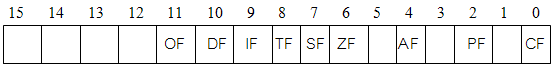 ส่วนประกอบภายในไมโครโปรเซสเซอร์
OF ( Overflow ) เป็นบิตที่บอกว่าผลลัพธ์จากการคำนวณมีค่าเกินกว่าที่รีจิสเตอร์จะเก็บได้
DF ( Direction ) เป็นบิตที่กำหนดทิศทางการเคลื่อนที่ของข้อมูลสตริงว่าจะให้เคลื่อนที่จากซ้ายไปขวาหรือขวาไปซ้าย
 IF ( Interrupt ) เป็นบิตกำหนดให้ยอมรับการอินเทอร์รัพต์จากภายนอก ถ้าเป็น 1หมายความว่า CPU จะถูกอินเทอร์รัพต์จากภายนอกได้ แต่ถ้าเป็น 0 หมายความว่า CPU จะถูกอินเทอร์รัพต์จากภายนอกไม่ได้
ส่วนประกอบภายในไมโครโปรเซสเซอร์
TF ( Trap ) เป็นบิตที่บอกให้ไมโครโพรเซสเซอร์ทำงานทีละคำสั่ง ถ้าบิตนี้ถูกเซตเป็น 1 CPU จะทำงานแบบซิงเกิลสเตป ( Single Step ) ซึ่งทำให้เราสามารถดูผลการทำงานทีละคำสั่งได้ 
 SF ( Sign ) เป็นบิตแสดงเครื่องหมายผลลัพต์ที่ได้จากการทำงานทางคณิตศาสตร์ ถ้าเป็น 0 หมายความว่าเป็นเลขบวก ถ้าเป็น 1 แสดงว่าเป็นเลขลบ
 ZF ( Zero ) เป็นบิตแสดงผลลัพธ์จากการคำนวณทางคณิตศาสตร์ว่ามีค่าเป็น 0 หรือไม่ ถ้าบิตนี้เซตเป็น 1 หมายความว่าข้อมูลที่ได้เป็น 0
ส่วนประกอบภายในไมโครโปรเซสเซอร์
AF ( Auxiliary ) เป็นบิตที่ช่วยคิดการคำนวณแบบ BCD โดยจะเป็นตัวช่วยทดถ้ามีการทดจากบิต 3 ไป 4
 PF ( Parity ) เป็นบิตบอกพาริตี้ข้อมูลว่ามีจำนวนบิตที่เป็นลอจิก 1 เป็นคู่หรือคี่
 CF ( Carry ) เป็นบิตแฟลกตัวทดที่เก็บข้อมูลการทดจากการทดบิตสูงสุดการคำนวณทางคณิตศาสตร์ ถ้ามีการทดหรือการยืมเกิดขึ้นบิตนี้จะถูกเซตเป็นลอจิก 1
ส่วนประกอบภายในไมโครโปรเซสเซอร์
6.รีจิสเตอร์คำสั่ง ( Instruction Pointer )
รีจิสเตอร์  Instruction Pointer ( IP ) หรือรีจิสเตอร์คำสั่ง จะทำงานร่วมกับรีจิสเตอร์ CS โดยใช้เก็บตำแหน่งคำสั่งถัดไปที่จะให้ไมโครโปรเซสเซอร์ทำงาน
7.รีจิสเตอร์อื่นๆ ของระบบ
นอกเหนือจากรีจิสเตอร์ต่าง ๆ ที่ผู้ใช้สามารถกำหนดและใช้งานได้แล้ว ยังมีรีจิสเตอร์อีกกลุ่มหนึ่งซึ่งผู้เขียนโปรแกรมไม่สามารถเรียกใช้ได้ รีจิสเตอร์ในกลุ่มนี้จะถูกจัดอยู่ในกลุ่มของรีจิสเตอร์ระบบ
4133502      ไมโครโปรเซสเซอร์และการอินเตอร์เฟส
บทที่ 5 สถาปัตยกรรมของไมโครโปรเซสเซอร์ 8086
The End
บทที่ 6 ระบบปฏิบัติการบนไมโครโปรเซสเซอร์
To be Continue>>